Föräldramöte
Gökstens BK F-14/15
Innehåll
Truppen
Träningar
Matcher och seriespel
Föräldragrupp
Cuper
Denna säsong finns möjlighet att delta i följande cuper:
Hallbybollen i Jönköping eller Kopparcupen i Falun i januari, med övernattning
Tyresö Cup, 22-23 februari, med övernattning
Libo-Cup i Lindesberg, 28/2-1/3
Irsta-Blixten i Västerås, 4-6 april
Försäljning från föreningen
Två tillfällen per år säljer varje spelare Bingolotter för föreningens räkning till Jul och Påsk
Joyna från Folkspel där en del tillfaller föreningen och en del laget. 160:-/ lott i månad. 80:- tillfaller föreningen, 40:- till egna laget.
Kläder
Sponsor
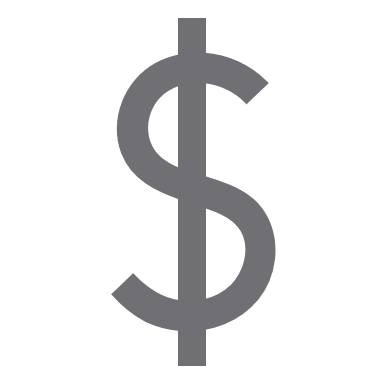 Sponsring, känner man eller vill man sponsra laget med något så är allt välkommet. Kontakta tränarna
Laget.se
Vi använder oss av Laget.se för kommunikation 
Gå gärna in och uppdatera/ komplettera egna uppgifter så att det stämmer.
Vi är mer än gärna behjälpliga.
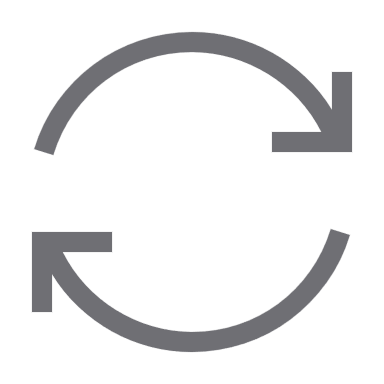